Jeopardy Review
Algebra 2
Standard Form of Polynomials 100
How do you determine the equation for the standard form of polynomials? 

Answer
Standard Form of Polynomials 100
Order the terms from highest degree exponent to lowest degree exponent.



Home
Standard Form of Polynomials 200
Determine the degree of the polynomial:
Y = 4x² - 3x³ + 10 – 12x

Answer
Standard Form of Polynomials 200
What is the degree is 3. 




Home
Standard Form of Polynomials 300
What are the coefficients of the polynomial:
Y = 4x² - 3x³ + 10 – 12x



Answer
Standard Form of Polynomials 300
What is 4, -3, and -12.



Home
Standard Form of Polynomials 400
What is the constant of the polynomial:
Y = 4x² - 3x³ + 10 – 12x


Answer
Standard Form of Polynomials 400
What is 10.



Home
Standard Form of Polynomials 500
Write the standard form of the polynomial:
Y = 4x² - 3x³ + 10 – 12x


Answer
Standard Form of Polynomials 500
What is Y = - 3x³ + 4x² – 12x + 10


Home
Adding/Subtracting Polynomials 100
Add the given polynomials:
(4x³ - 8x + 7) + (9x² - 14x + 12 – 5x⁷)


Answer
Adding/Subtracting Polynomials 100
What is: -5x⁷ + 4x³ + 9x² - 21x + 19  




Home
Adding/Subtracting Polynomials 200
Subtract the given polynomials:
(2x³ - 1x + 3) - (7x² - 6x + 10 + 4x³)


Answer
Adding/Subtracting Polynomials 200
What is: -2x³ - 7x² + 5x - 7 




Home
Adding/Subtracting Polynomials 300
Add the given polynomials: 


Answer
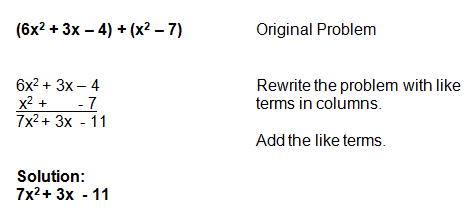 Adding/Subtracting Polynomials 300
What is:  




Home
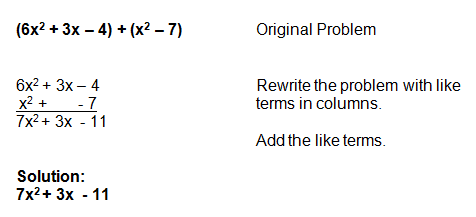 Adding/Subtracting Polynomials 400
Subtract the polynomials: 


Answer
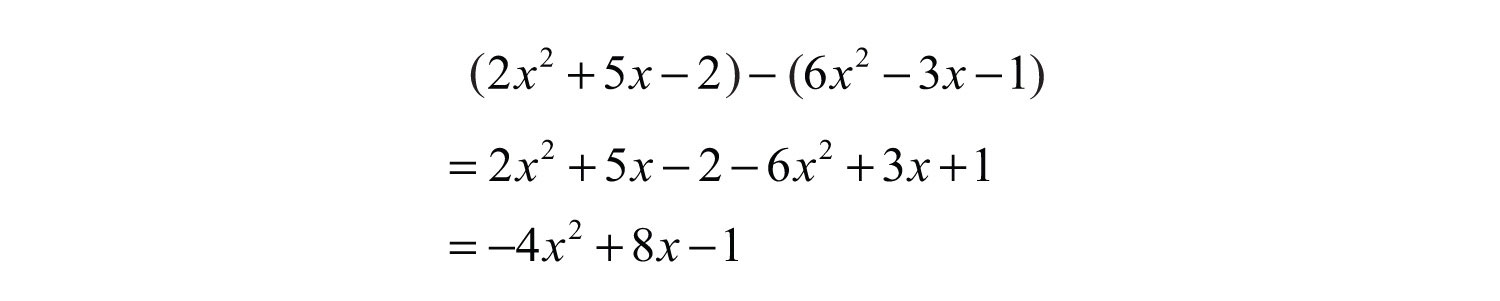 Adding/Subtracting Polynomials 400
What is:  




Home
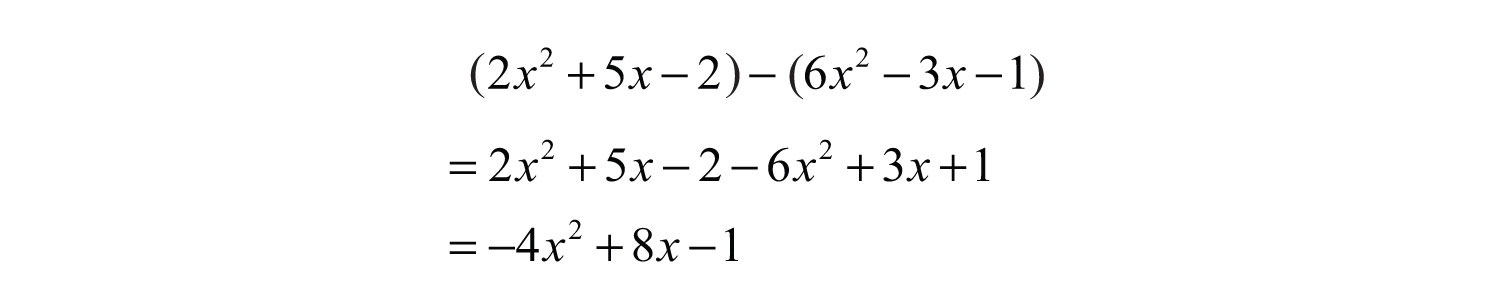 Adding/Subtracting Polynomials 500
Add and subtract the polynomials:


Answer
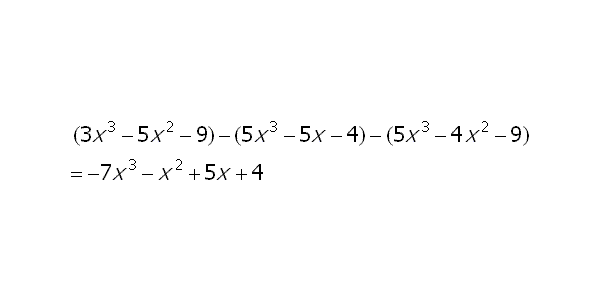 Adding/Subtracting Polynomials 500
What is: 




Home
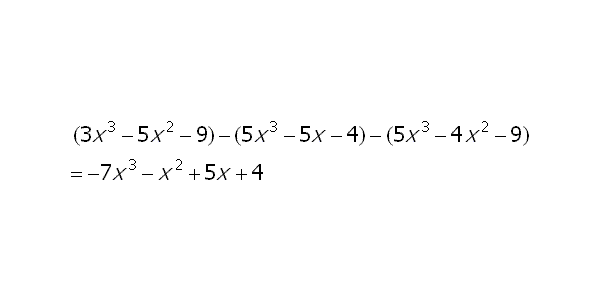 Multiplying/ Dividing Polynomials 100
Multiply: (3x + 3)(4x – 2)



Answer
Multiplying/ Dividing Polynomials 100
What is: 12x² + 6x - 6




Home
Multiplying/ Dividing Polynomials 200
Divide using long division: 
x² + 2x – 7 ÷ x – 2 



Answer
Multiplying/ Dividing Polynomials 200
What is: x + 4 + 1/x – 2 .



Home
Multiplying/ Dividing Polynomials 300
Multiply:
(4x² + 3x – 4)(2x² - 9)



Answer
Multiplying/ Dividing Polynomials 300
What is: 8x^4 +6x³ – 44x² -27x + 36. 




Home
Multiplying/ Dividing Polynomials 400
Divide using synthetic division:
X^4 + 7x³ +3x² - 63x -108 ÷ x + 3


Answer
Multiplying/ Dividing Polynomials 400
What is: x³ + 4x² - 9x - 36



Home
Multiplying/ Dividing Polynomials 500
Multiply:
(2x³ +9x² - 4x)(-3x³ - 7x² - 5) 


Answer
Multiplying/ Dividing Polynomials 500
What is:
 -6x^6 – 35x^5 – 51x^4 +18x³ - 45x² +20x


Home
Graphs of Polynomials100
What is an absolute maximum?



Answer
Graphs of Polynomials100
What is the highest point of a curve of the graph.


Home
Graphs of Polynomials200
What is an absolute minimum?


Answer
Graphs of Polynomials 200
What is the absolute lowest point on the curve of a graph. 



Home
Graphs of Polynomials 300
What are inflection points of a graph?

Answer
Graphs of Polynomials 300
What is where the graph changes from concave up to concave down! 



Home
Graphs of Polynomials 400
How do you know the function is increasing or decreasing?

Answer
Graphs of Polynomials 400
What is the graph is increasing where there is a positive slope and decreasing where there is a negative slope.



Home
Graphs of Polynomials 500
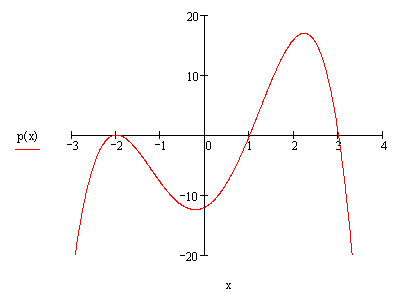 Label the absolute  and relative maximums and minimums, inflection points, and intervals of increasing and decreasing on the graph. 


Answer
Graphs of Polynomials 500
What is there is no solution.


Home